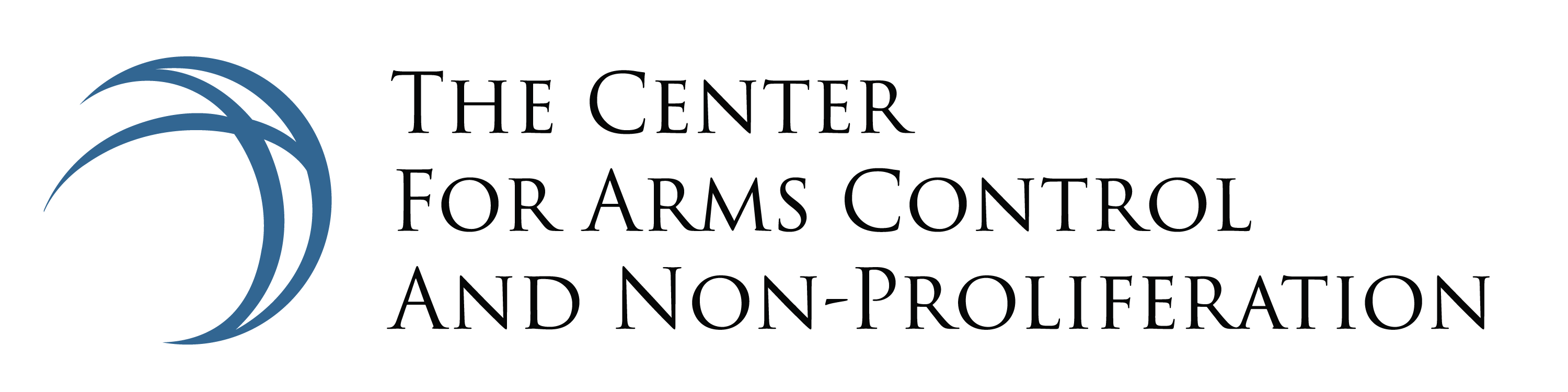 Brexit and Scottish Independence: The Future of the UK Nuclear Deterrent
 
James McKeon
www.armscontrolcenter.org
September 18, 2014: This was supposed to be it!
*Photo courtesy of the Scottish Government
www.armscontrolcenter.org
But then…
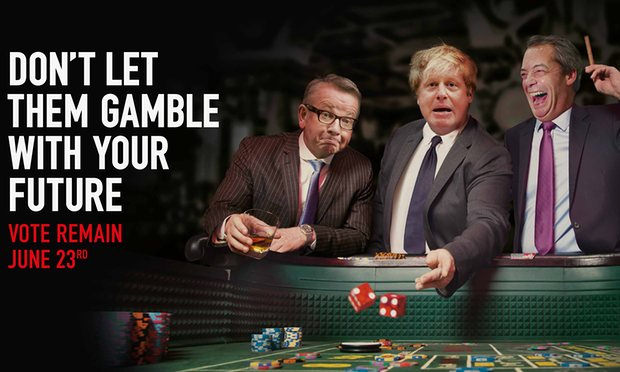 *Photos courtesy of Gustavo Ferlizi (L) and Duncan Hull (R)
www.armscontrolcenter.org
June 23, 2016: “Brexit” Results
62 percent of Scots voted to remain in the European Union.
*Photo courtesy of the Huffington Post
www.armscontrolcenter.org
Taking their country back?
www.armscontrolcenter.org
The UK Trident Program(me)
“Trident” is the colloquial term encompassing the entire UK nuclear deterrent.
Four Vanguard class ballistic missile submarines (SSBNs)
Continuous at-sea deterrence (CASD) – one submarine is always on patrol
58 Trident D5 missile bodies
Held in a communal pool at the Strategic Weapons Facility at Kings Bay Submarine Base, Georgia, USA
225 MK4 warheads (160 operationally available)
Believed to closely resemble the US W76 warhead – yield of approximately 80-100 kilotons
www.armscontrolcenter.org
HMNB Clyde
*Photo courtesy of the Royal United Services Institute
www.armscontrolcenter.org
Who is this?
*Photo courtesy of Christine McIntosh
www.armscontrolcenter.org
Second Independence Referendum?
The Scottish National Party (SNP) intends to remove all nuclear weapons from Scotland upon independence as “quickly and safely as possible.”
58 Scottish Members of Parliament voted against replacing the UK’s four SSBNs.
50 percent of all “no” votes across the UK came from Scotland, which represents 9 percent of the House of Commons.
Public opinion polls consistently show Scots against Trident.
www.armscontrolcenter.org
Options for Trident: Devonport and Falmouth
Experts largely agree that Devonport, on the southwest English coast, is the most strategically viable option for basing SSBNs outside of Scotland.
Unarmed Vanguard submarines already undergo maintenance at this location
Likely would have to build more nuclear berths to accommodate SSBNs and SSNs
Main problem: Facility would be needed to replace Coulport, where nuclear and conventional munitions are housed. 
Likely best option is Falmouth, about 50 nautical miles away, but building this facility could take a decade
www.armscontrolcenter.org
www.armscontrolcenter.org
A cheaper option: Kings Bay?
Basing the submarines at Kings Bay could likely be done quickly.
To abide by the NPT, the UK would have to create an isolated warhead depot for MoD-only handling. 
This type of scenario is not farfetched as the U.S. tactical nuclear arsenal in Europe uses a similar arrangement.
Main problems:
Distance and logistics
Independence of deterrent would be seriously questioned
www.armscontrolcenter.org
www.armscontrolcenter.org